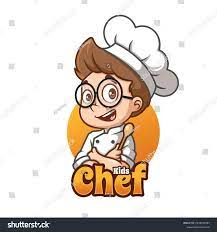 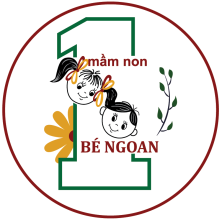 THỰC ĐƠN TUẦN 4 THÁNG 4
TỪ: 22/4 ĐẾN 26/4/2024